The Role of the Consultant Radiographer in Diagnostic Imaging Services in the United Kingdom and Barriers to their practice.
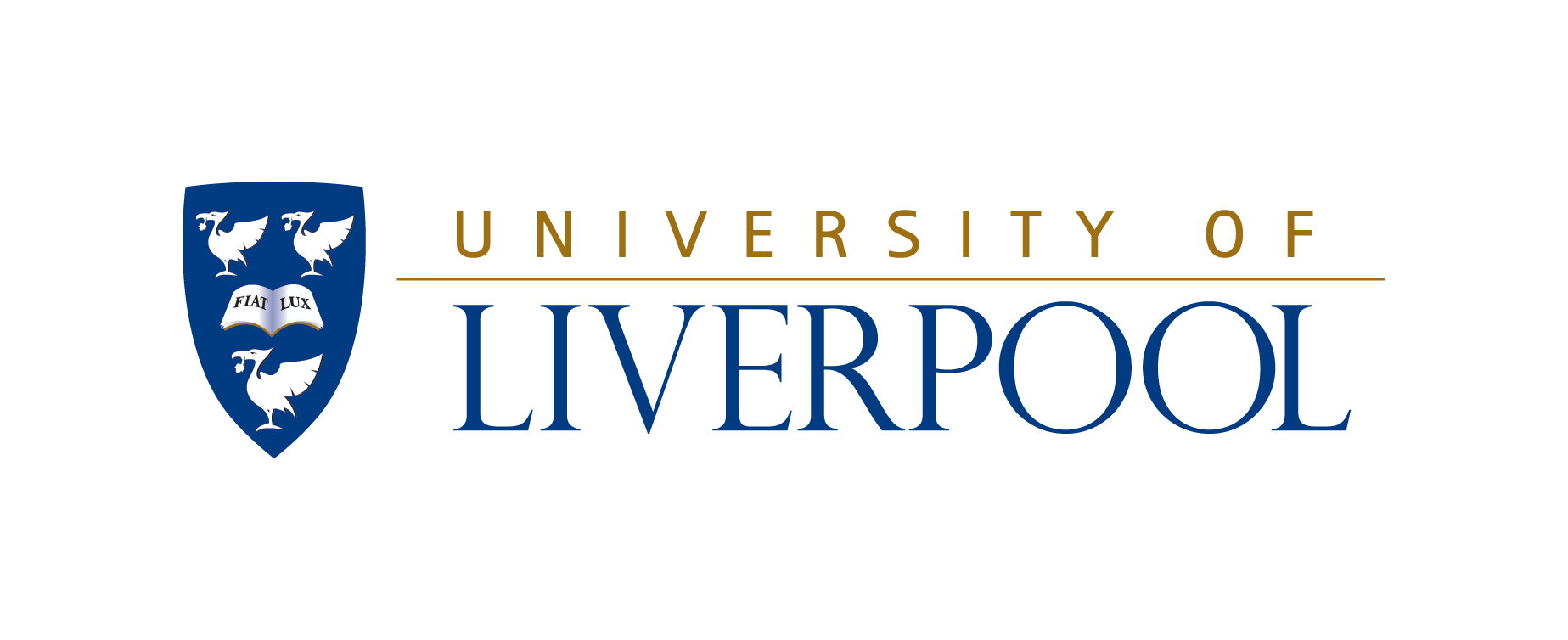 Authors: Jack Williams and Vicki Pickering, 
Directorate of Medical Imaging & Radiotherapy, School of Health Sciences, University of Liverpool, Brownlow Hill, Liverpool, L69 3GB UK
Introduction: The role of the nurse consultant was introduced in early 2000, with the intention of creating 1000 posts by the end of 2004. At the end of 2001 there were 130 appointees and 528 by the end of 2004[1,2]. Similar roles for AHPs were proposed in both the NHS Plan and Meeting the Challenge, published in late 2000[3,4,5]. They detailed plans to reduce waiting times, fast track cancer patients and generally improve services. The consultant radiographer was first introduced into practice in 2001 as a result of the Advance Letter Professions Allied to Medicine(Professional and Technical Council ‘A’) 2/2001. This detailed the governments approval to introduce the role of the consultant AHP into practice; it contained a basic job description and the four core functions that formed the basis of the review; these can be seen in Figure 1[6]. The time that was expected to be spent on each of the core functions varied widely, the DoH stipulated at least 50% should be spent on expert practice; Ford’s 2010 [7] study attempted to quantify this and their findings can be seen in Figure 1.
Aims and purpose: The aim of this review was to assess the role of consultant radiographers in clinical practice and the barriers to their practice. 
The objectives of the review were:
Examine the role of the consultant radiographer in relation to the four core functions.
Examine the degree to which the four core functions are met in practice with respect to the Department of Health guidance and expectations.
Evaluate the major barriers to the continued growth of the consultant radiographer role.
Figure 1
Education, training and development
Mainly took the form of lecturing, mentoring trainee advanced practitioners and providing CPD opportunities to other staff.
Service development was also undertaken by a few.
Leadership
Appointees were often senior radiographers who had moved from managing their department.
It was noted that leadership also meant acting as a role model and a mentor to junior staff in their departments[7].
Expert Practice
Consultants mainly operate in breast imaging due to the high demand on services, other areas included ; US, MRI, CT, nuclear medicine, interventional and general imaging.
Often took up 80% of the individuals’ time.
Research
Audit and service delivery improvement, were most common due to the pressure of the other core functions however Jones and Robinson [8] showed that consultant based research can impact patient outcomes and reduce waiting times.
Education and development
There was no standardised level of formal education; the most common qualification was the Masters, however, this varied in practice[11].
The Society and College of Radiographers’ accreditation of consultant radiographers was seen as a step in the right direction.
Radiologists
An established ‘medical hierarchy’ was well described by some authors that displayed resistance to radiographer role development, this was found to be decreasing as the radiologists’ workload was increasing[10].
Pressure of service delivery
Expert practice was found to take up to 80-100% of a consultants time[9]. 
The pressure of clinical practice affected consultant radiographers’ ability to fulfil the other roles. Therefore functions such as research and education were given less focus.
Conclusions
This review was limited by the relatively low number of primary research papers (9) available at the time of writing (2016). 
An education and training pathway would allow talented and ambitious individuals a clearly defined target to aim for in their field[11]. 
A review of the initial guidelines, that have been in place since 2001, allowing adaption to the modern health service in the UK. 
Research into the positive influence and the cost-effectiveness of consultant radiographer lead services would ensure a case is put forward for development in the future, research into the role as a follow up to previous studies may be of interest.
References: 1. Hardy M, Snaith B. How to achieve consultant practitioner status: a discussion paper. Radiography 2006; 13(4): 265-270. 2. Franks H, Howarth M. Daring to be different; a qualitative study exploring the education needs of the nurse consultant. Nurse Education Today 2012; 32(4): 406-411. 3. Henwood S, Booth L, Miller P. Reflections on the role of consultant radiographers in the UK: The perceived impact on practice and factors that support and hinder the role. Radiography 2015; 22(1): 44-49. 4. Crown Copyright. The NHS Plan: A plan for investment, a plan for reform [internet]. 2000 [cited 27 Apr 2017]. Available from: http://webarchive.nationalarchives.gov.uk/20130107105354/http://www.dh.gov.uk/prod_consum_dh/groups/dh_digitalassets/@dh/@en/@ps/documents/digitalasset/dh_118522.pdf . 5. Department of Health. Meeting the Challenge: A strategy for the allied health professions [internet]. 2000 [cited 27 Apr 2017]. Available from: http://webarchive.nationalarchives.gov.uk/+/www.dh.gov.uk/assetRoot/04/05/51/80/04055180.pdf. 6. Society of Radiographers. Consultants [internet]. 2016 [cited 27 Apr 2017]. Available from: https://www.sor.org/career-progression/consultants . 7. Ford P. The role of the consultant radiographer- Experience of appointees. Radiography 2010; 16(3): 189-197. 8. Jones HC, Robinson, L. A reflection on the role of an emergency care Consultant Radiographer in achieving appropriate imaging conditions for nasogastric tube positioning. Radiography 2008; 14(1): e11-e14. 9. Rees Z. Consultant breast radiographers: Where are we now? An evaluation of the current role of the consultant breast radiographer. Radiography 2014; 20(2): 121-125. 10. Booth L, Henwood S, Miller P. Reflections on the role of consultant radiographers in the UK: What is a consultant radiographer? Radiography 2015; 22(1): 38-43. 11. Roberts N. A development framework for the consultant radiographer in oncology: The Leeds experience. Journal of Radiotherapy in Practice 2016; 15(2): 282-286.